Graduate School 101
Biology Council of Majors
Susan Hindle
Assistant Director, liaison to the sciences
Overview
Is grad school for you?
Types of graduate degrees
Selecting the best program
Timeline 
Appling to grad school: elements of a strong application
Letters of reference
Funding grad school
Grad School 101: Fall 2021
Next steps…
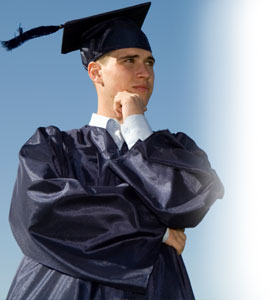 Is graduate school for you?
What are my career goals?
Do I need a graduate degree to pursue this career?
How will it benefit me? (In some fields, a bachelor’s degrees provides adequate training to enter the workforce. In others, a graduate degree is needed for entry and/or advancement.)
What types of degrees do most people hold?
How can you find out more?
Research your industry of interest
The Vault
Conduct informational interviews
Professors, Research Mentors/PI, grad students
Connect with UMBC alumni 
Retrievers Connect (NEW!)
LinkedIn Alumni Search
Not clear? Consider taking a Gap Year!
Time (12-36 months) to work in your field
Opportunity to assess your strengths
Clarify your career interests 
Gain and/or advance industry specific skills/expertise that are transferable to the workplace and/or grad school
Earn money
Network with professionals in your field of interest
Types of gap year experiences
Research
Travel abroad
Teaching
Volunteer
Peace Corps
Post-graduate service programs
Types of grad degrees
Master’s degree – most commonly, Master of Arts (M.A.) or Master of Science (M.S.) – provides in-depth knowledge in one or more area. A master’s thesis is sometimes required.

Doctoral degree – Ph.D. (Doctor of Philosophy) – provides understanding of how to do structured research. You will complete a dissertation and contribute new knowledge to your field of study.

Professional degree – such as J.D. (Juris Doctor), M.D. (Medical Doctor), M.S.W. (Master of Social Work) – provides specialized training for employment in a specific profession (law, medicine, social work)
Selecting a program: factors to consider
Will this institution and location be a good fit for me?
How senior are the professors from my area of study? What are their interests and availability?
Will this program give me an opportunity for hands-on experience, either as a professional practitioner or researcher?
Is financial support available(teaching and/or research assistantships)?
What are the class sizes and what is the student/faculty ratio?
How active is the faculty in my field?
What is the program’s reputation versus the university’s reputation?
Sources for further exploration
GraduateGuide: http://www.graduateguide.comSearch directory of graduate schools and programs by subject, school name and geographic area. Hard copy versions of this directory (updated annually) are also available in the Career Center.

Gradschools.com: https://www.gradschools.comSearch by subject and geographic area for graduate programs in your field.

Petersons: https://www.petersons.comIdentify colleges by location, major, tuition, sports and more.

U.S. News best schools-education rankings: https://www.usnews.com/best-graduate-schools

Relocation Resources:https://www.myperfectresume.com/how-to/career-resources/relocate/
Timeline for applying
By your junior year, you should be clear about your career goals and begin post-graduate plans. 
Serious discussions with your faculty advisor and mentors should begin, during which you seek advice about graduate programs to investigate and potential mentors for graduate study and research. 
The summer after your junior year is the time to begin the application process.
Applying to grad school: Elements of a strong application
Strong academic record (transcript should show successful completion of challenging courses)
Research experience (significant)
Leadership experience
Part-time jobs
Volunteer experience
Solid GRE scores
Well-written, detailed resume
Personal statement/essay
Personalized/persuasive letters of recommendation
Noteworthy accomplishments that should always be highlighted:
Laboratory research experience, particularly if it is supported by grants, such as the UMBC Undergraduate Research Award
 
Participation in professional 
	conferences, on campus and 
	elsewhere (e.g., UMBC 
	Undergraduate Research and 
	Creative Achievement Day), etc.
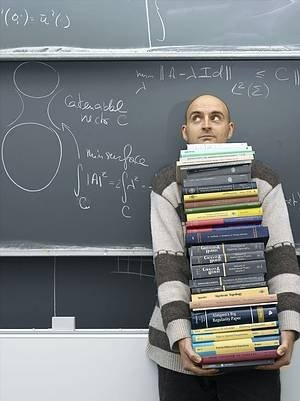 Noteworthy Accomplishments (cont’d.)
Leadership positions (e.g., President, Secretary, Vice President, Treasurer) 

Study abroad experiences

Contributions to publications
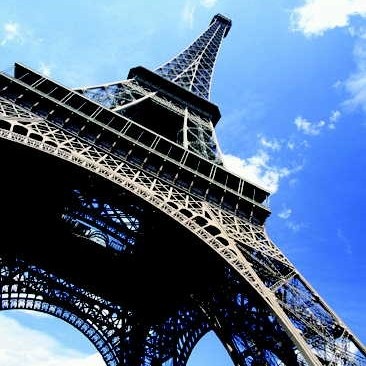 Preparing for graduate school
Establish strong relationships with faculty mentors 
Undergraduate advisor coordinators 
Building on your strengths
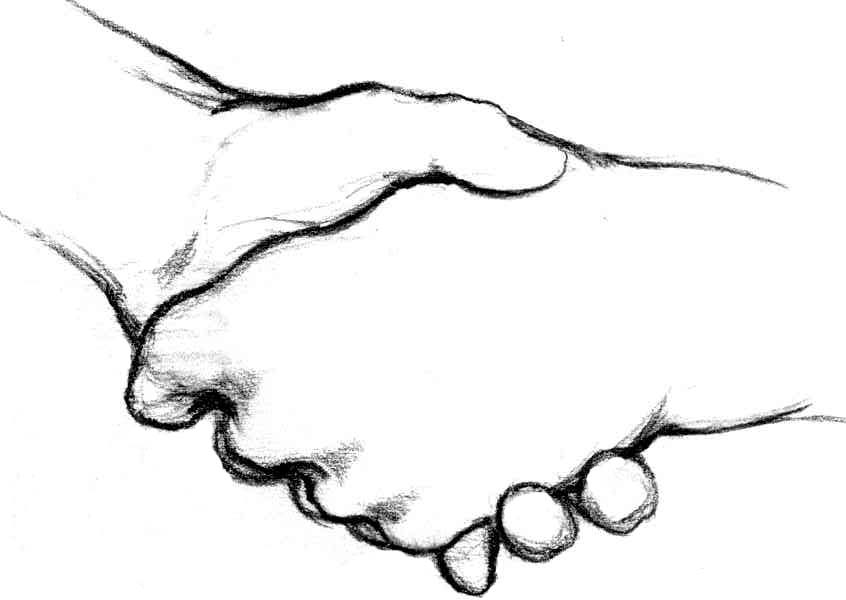 Obtaining Letters of Reference
Make sure the recommender:

Has a high opinion of you and your potential 

Has had you in class (preferably on more than one occasion) and is familiar with your work and/or supervised you in a research or creative project 

The writer should know you on a personal as well as academic level 

Is aware of the program you are applying for
Obtaining letters of recommendation
Can be seen as an objective judge of you by an admissions committee 

Is reliable in submitting 
	your material on time 

Knows the elements of your background 
	that you want highlighted
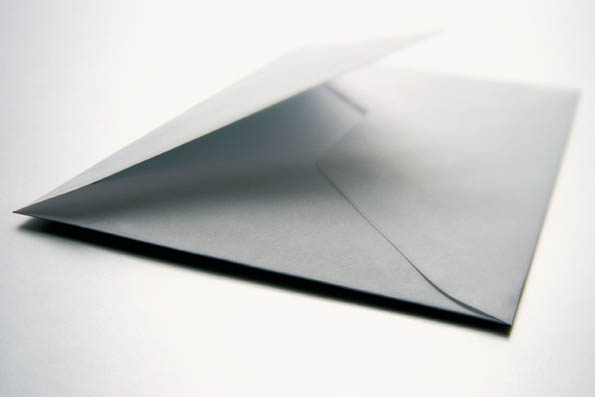 Provide to the Recommender
A copy of your academic and extracurricular record 

A copy of your personal statement 

A description of the program for which you are applying 

Very clear directions about the logistics—any form that needs to be completed and attached, where and how the letters need to be sent, relevant deadlines, etc.
Personal statements and essays
Be yourself and say what you think, not what you think admissions officials want to hear 

Talk about your motivations as well as aspirations
 
Highlight what makes you a unique candidate 

Talk about work/research experience you have 

Personal accomplishments and triumphs
Personal statements and essays
After researching the program, faculty and their areas of research, address how your areas of interest are compatible 

Use positive, confident and upbeat language 

Sell yourself; discuss how you'll be an asset to the program/school 

Proofread and ask faculty and a Career Center professional to proofread your statement.
Personal statements and essays
Has a central theme
Is well organized
Describes your goals
Following directions/prompts
	carefully, especially those relating to length 
Answer all questions asked 
Is tailored to the program
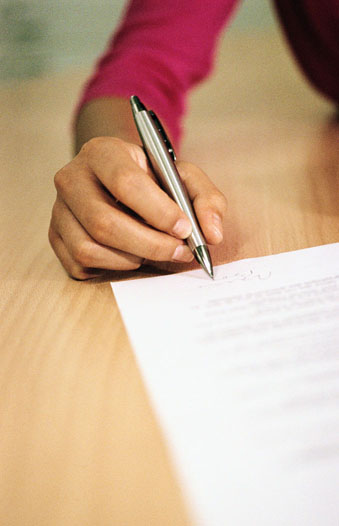 Estimating costs
You should budget for: 
Tuition 
Fees 
Housing and costs of living (food, utilities, etc.) 
Books and academic materials 
Lab costs 
Transportation
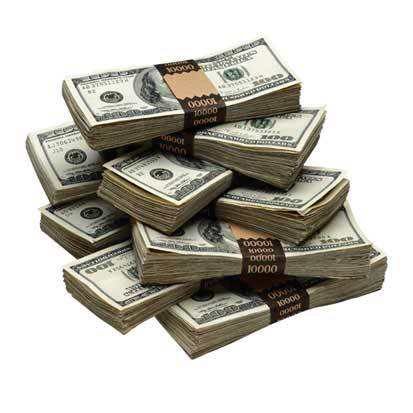 Funding your grad degree
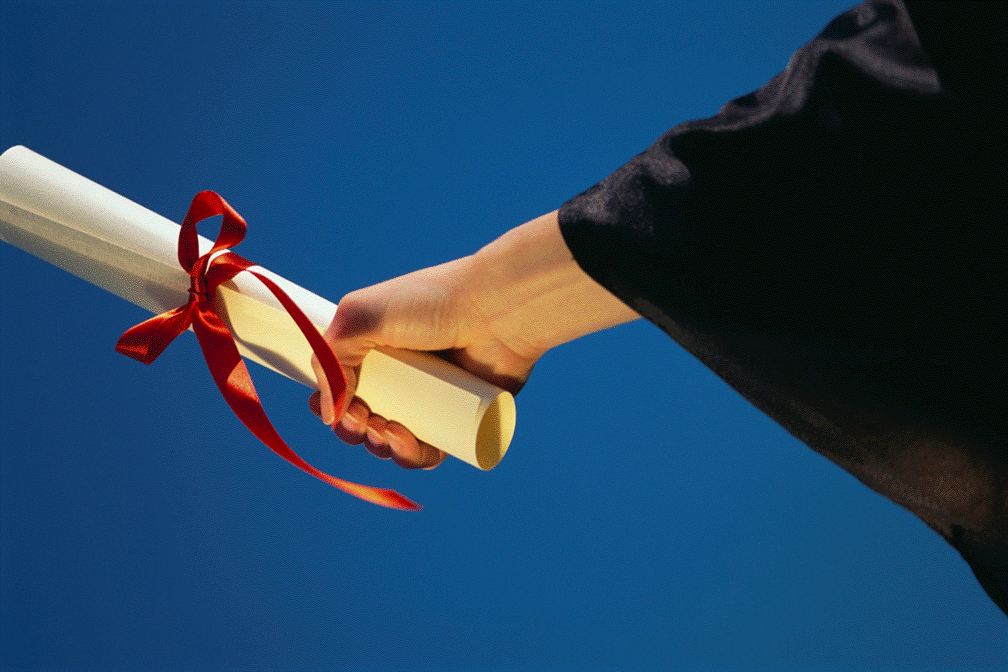 Assistantships—research, teaching, and other 
Fellowships, scholarships, and traineeships 
Student loans 
UMBC campus career partners offering graduate school application assistance
Assistantships
Graduate Assistants perform services for a university to reduce the out-of-pocket expenses of their education. 
Includes a financial stipend, tuition remission (waiver or reduction in tuition) and health benefits.
Funding your Graduate Education
Federal and state financial aid 

Tuition benefits for military personnel and veterans 

Employer tuition benefits
 
Internships/cooperative education
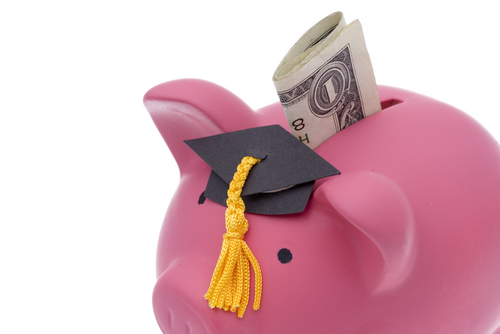 Additional funding sources
Prestigious Scholarships and Fellowships:

Highly competitive, either nationally internationally, 
Provide financial support and other benefits to limited numbers of highly qualified candidates.
Prestigious Scholarships & Fellowships:
Typically, scholarships support 1-3 years of study after a bachelor's degree at universities in the United States or abroad.  

See Graduate School Guide on our website:
http://careers.umbc.edu/students/gradschool/funding/
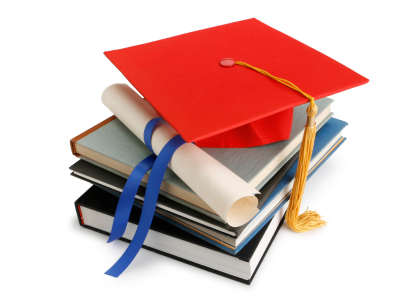 Interfolio
Interfolio is online credentials management system, Dossier, is available to UMBC students and alumni.
 
An easy and affordable way for students to send confidential letters of recommendation to a potential employer; application materials to graduate and professional schools; teachers to apply for a new position; or a PhDs to send academic credentials to a search committee.
Career Center Services
Resume/CV writing
Personal statement review
Interview prep resources
Interview prep appointment
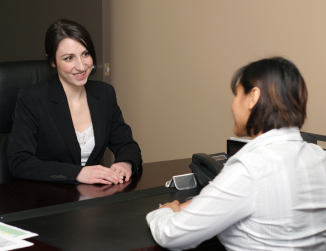 Next steps…
Schedule an appointment with the UMBC Career Center for assistance with:
Resume review
Personal statement review
Mock interviews
Schedule an appointment via UMBCworks
Login to UMBCworks

Click “Schedule Appointment” 

OR

Call Career Center at 410-455-2216
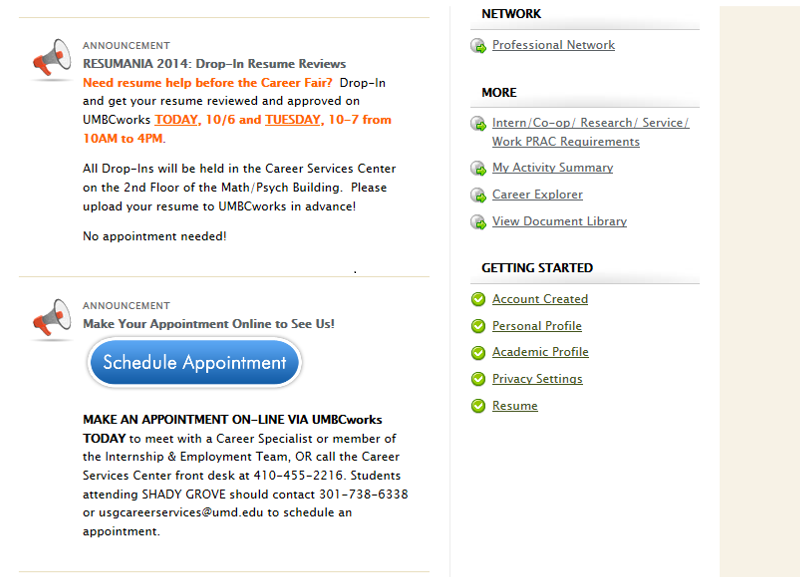 [Speaker Notes: Susan look at this slide]
UMBC Career Center reception
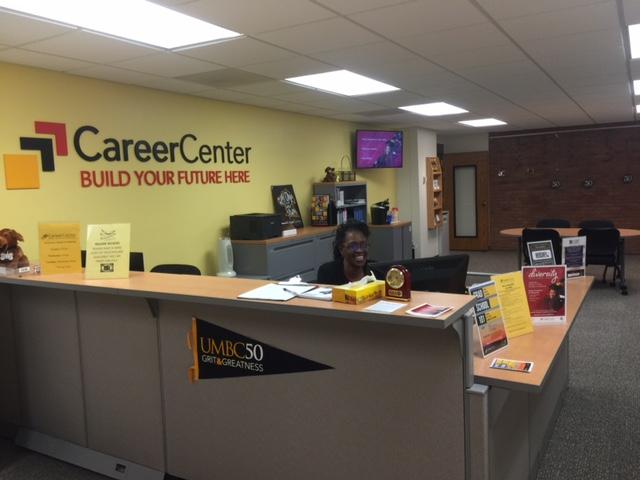 Campus Location: Math/Psych. Building
Hours: 8:30 – 5 PM – M-F
Careers.umbc.edu
Questions
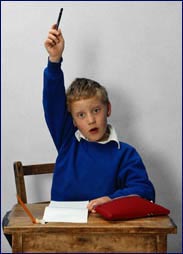 Thank you!
Susan Hindle
Assistant Director, Internship & Employment
shindle@umbc.edu